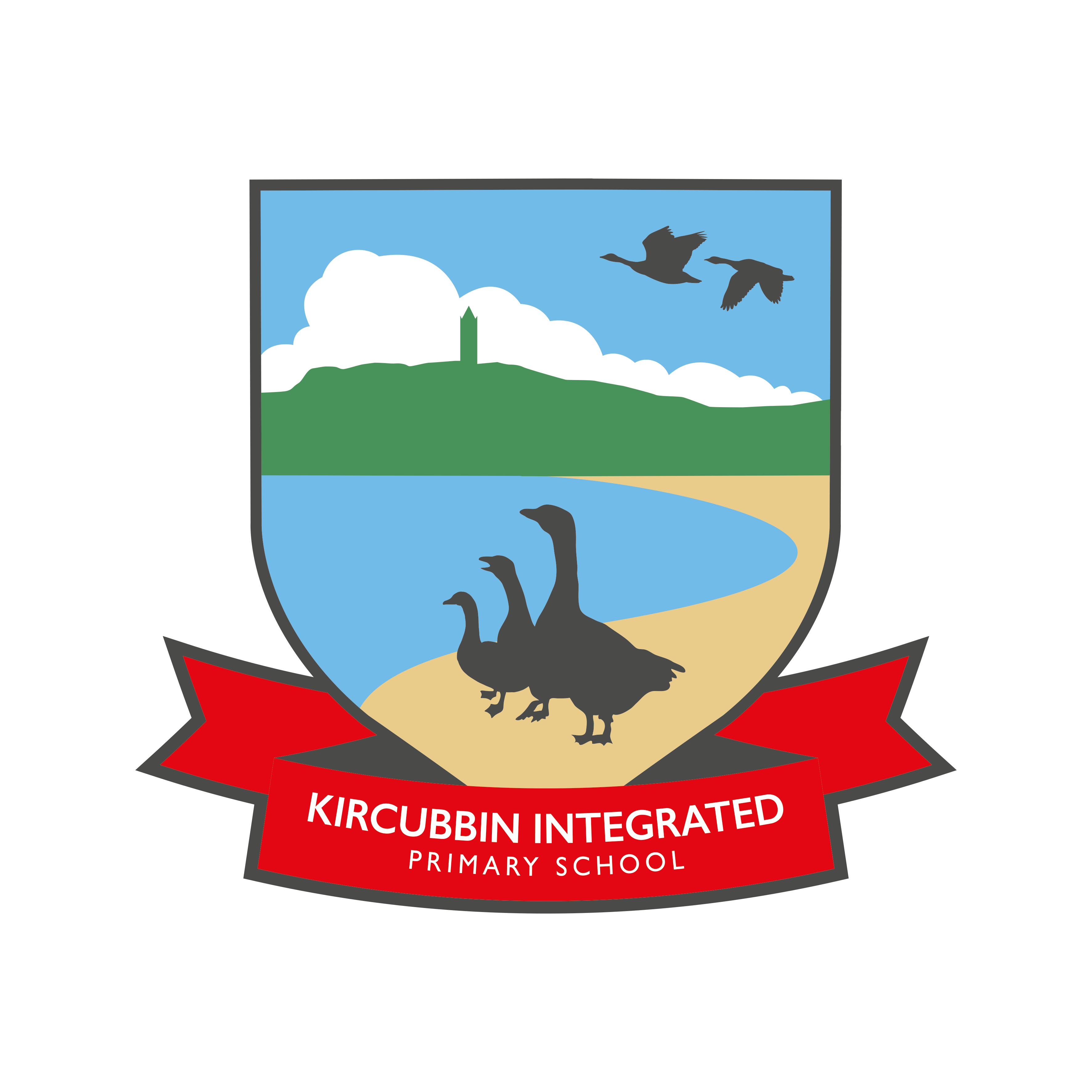 Parents’ Information Session 2023
Learning to Love,
Loving to Learn
AIMS
INTRODUCTION
SETTING THE SCENE
AGENDA FOR THE YEAR
FORGING LINKS
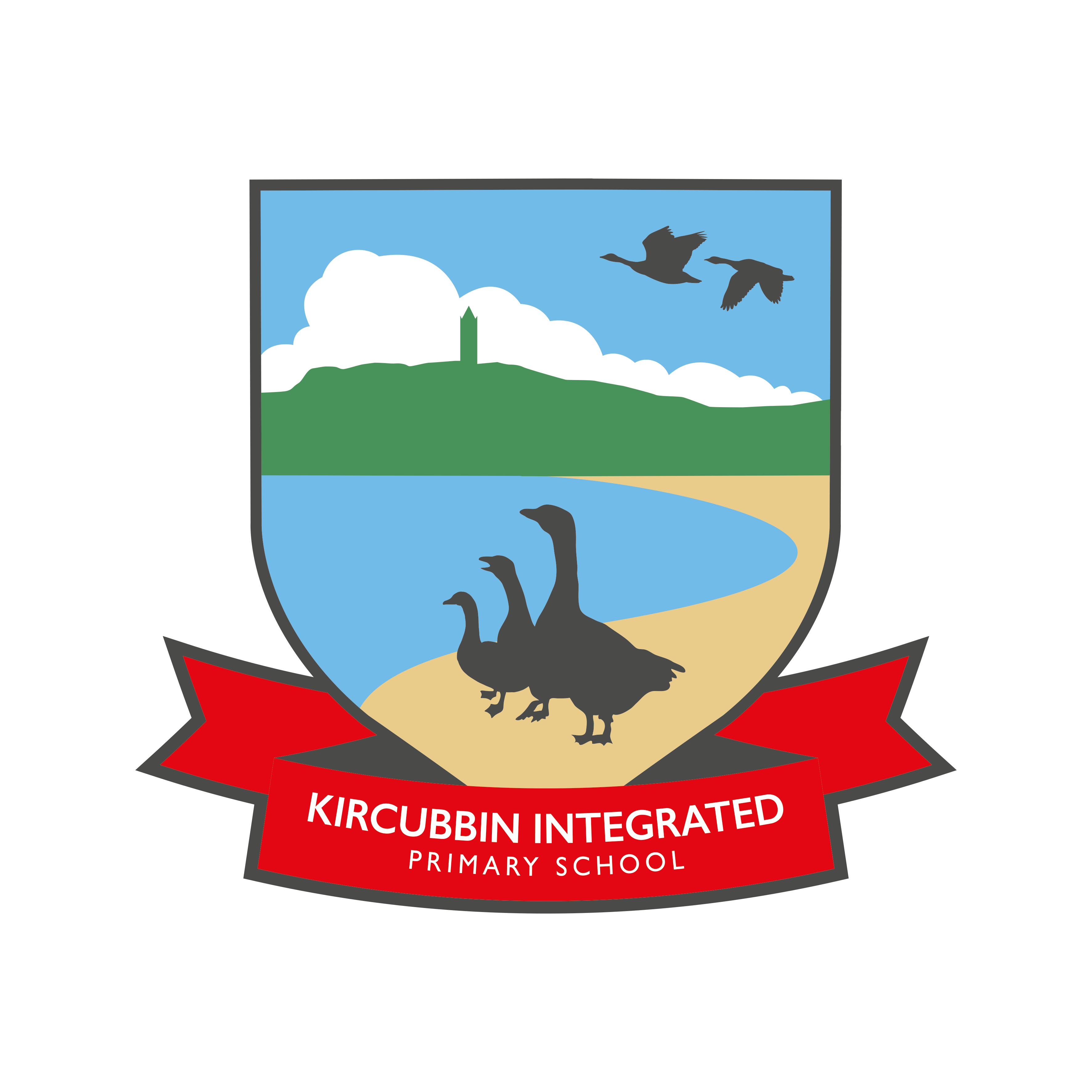 Learning to Love,
Loving to Learn
School Vision
At Kircubbin Integrated Primary School we firmly believe that we all need to love and be loved.  Through core integrated principles of equality, faith and values, parental involvement and social responsibility we aim to ensure all within our school community are valued, respected and loved.  In learning to love, our children can love to learn and achieve their full potential.
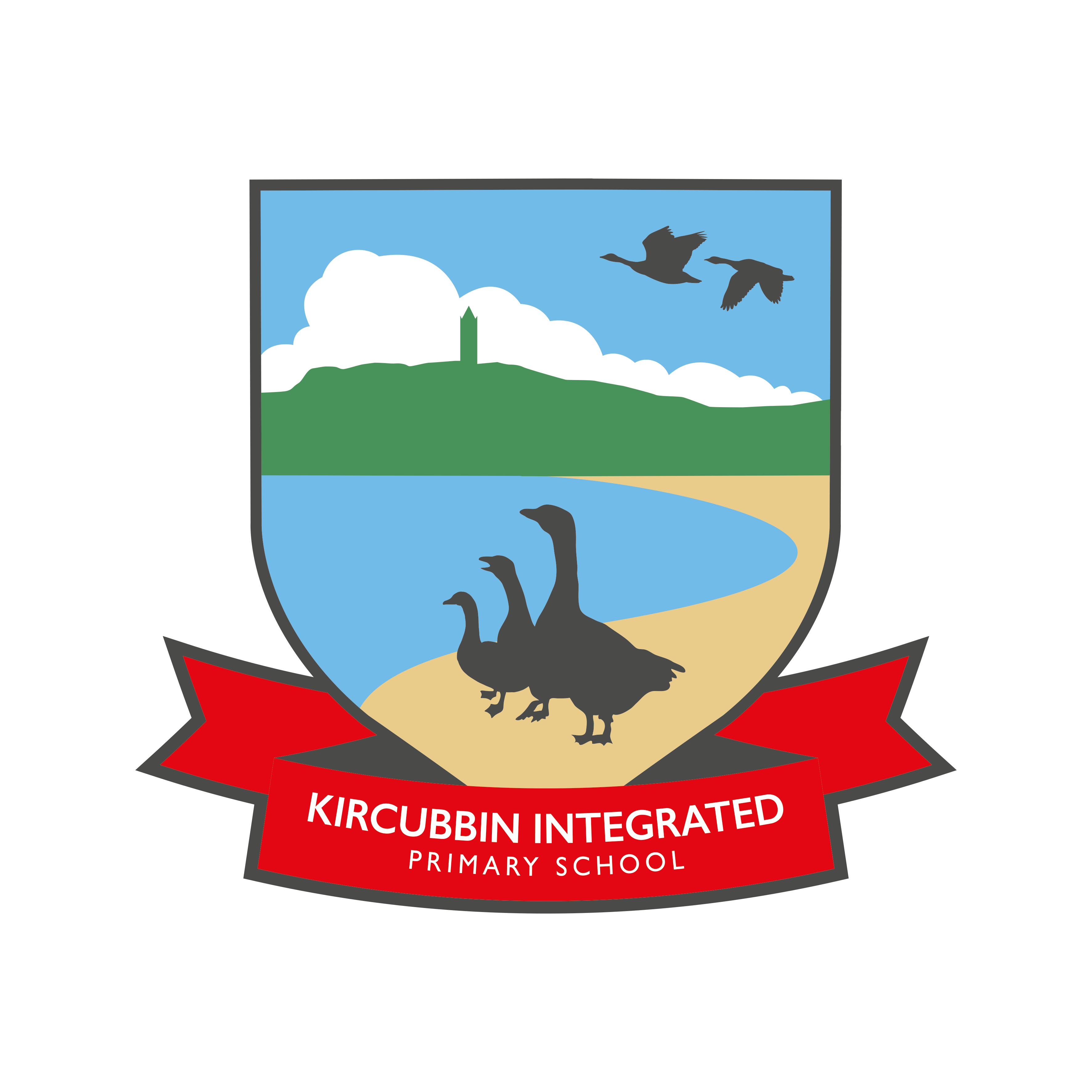 Learning to Love,
Loving to Learn
School Aims
At KIPS we aim to create a loving, happy and stimulating environment where pupils can learn effectively by…
Equality
Catering for the needs of each individual. 
Faith and Values
Ensuring that people from all faiths and none, are respected, acknowledged and accepted as valued members of the school community through mutual understanding.
Parental Involvement 
Effectively partnering with parents and the wider community in supporting our children.
Social Responsibility
developing a sense of responsibility and a belief that we can all make a positive difference with ourselves and others, locally, internationally and to the planet.
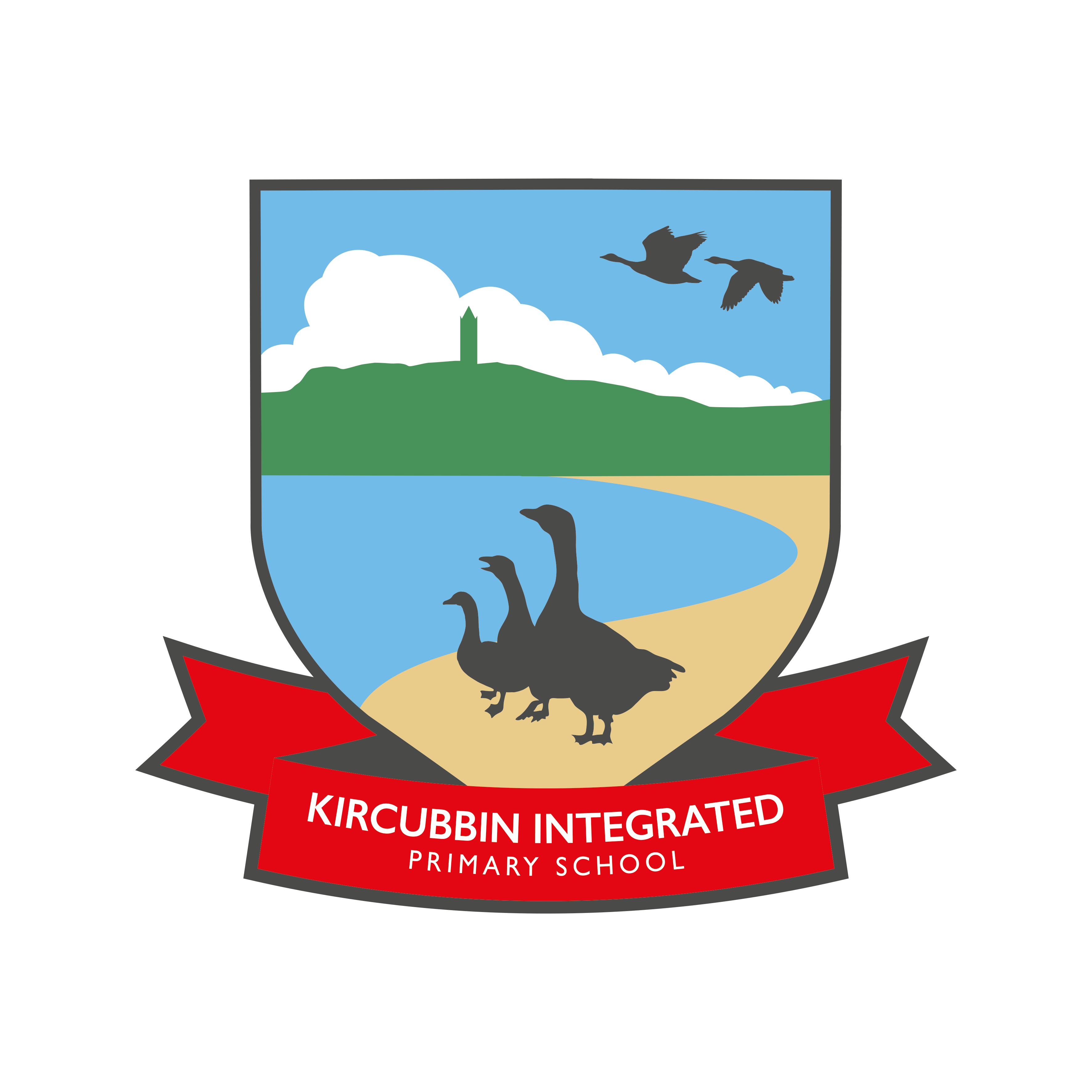 Learning to Love,
Loving to Learn
Supporting Us Supporting your child
- Trust Us 

Teach your child resilience
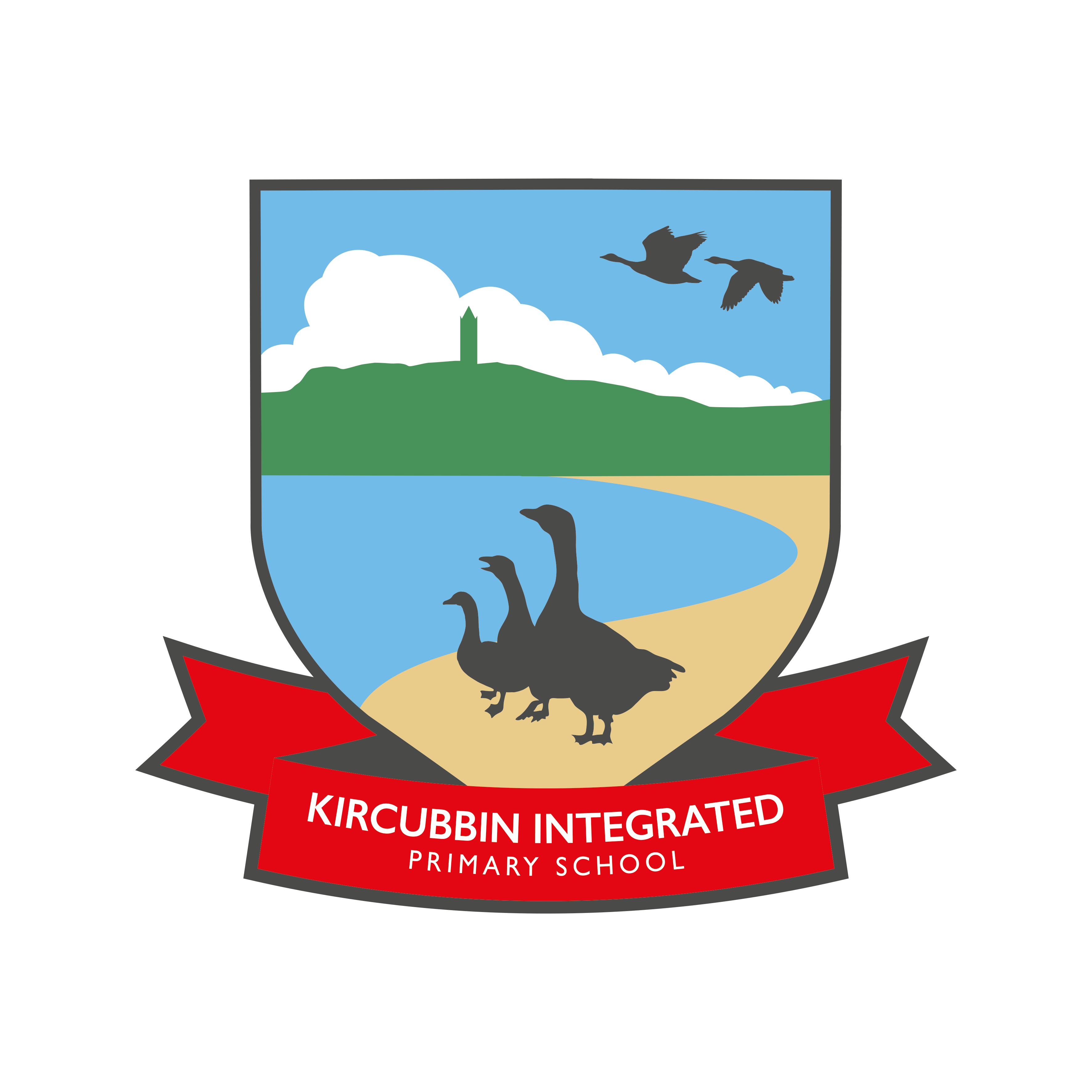 Learning to Love,
Loving to Learn
Drop Off/Collections
Drop-off arrangements remain the same as last year - No pupils to be in school before 8.45am. 
Parking is available for P1 parents.
Pupils enter via this building‘s main door.
Collection Point- Fire Exit door of the Hall. 
Staggered pick-up times for P2-7 to relieve car park congestion.
Pick-up for P1- 12noon in September
					1:50pm from October onwards.
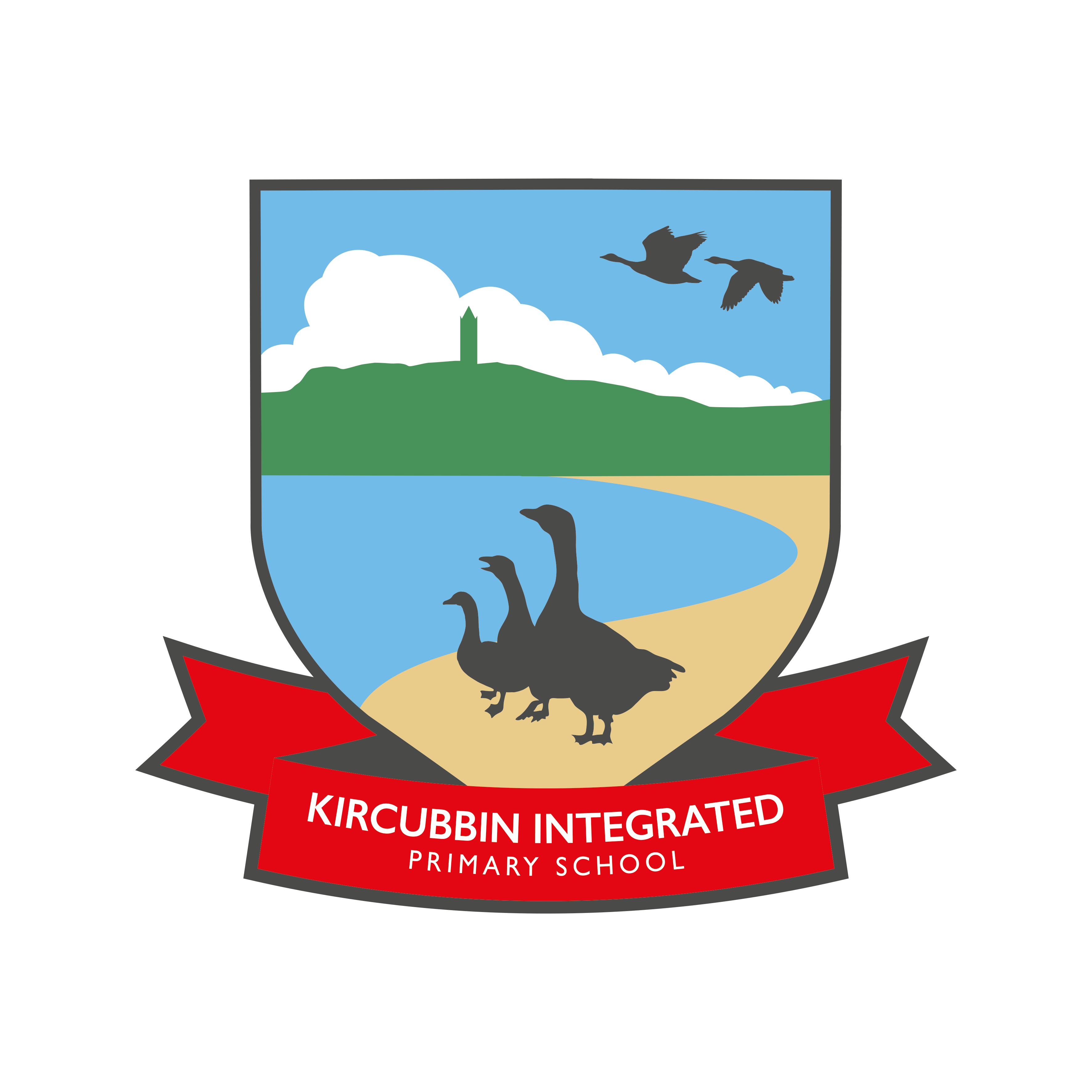 CLASS INFORMATION
Mrs Tammy Vickers – class teacher.
Mrs Cheryl McManus - class teacher (returning after Christmas).
Mrs Kate Clarke, Mrs Kelly Adair and Miss Christina Denness (September)
26 children in P1. Due to GDPR we cannot send home class lists.
Assembly-celebrate achievements. Pupils may bring in medals/certificates from outside sporting events.
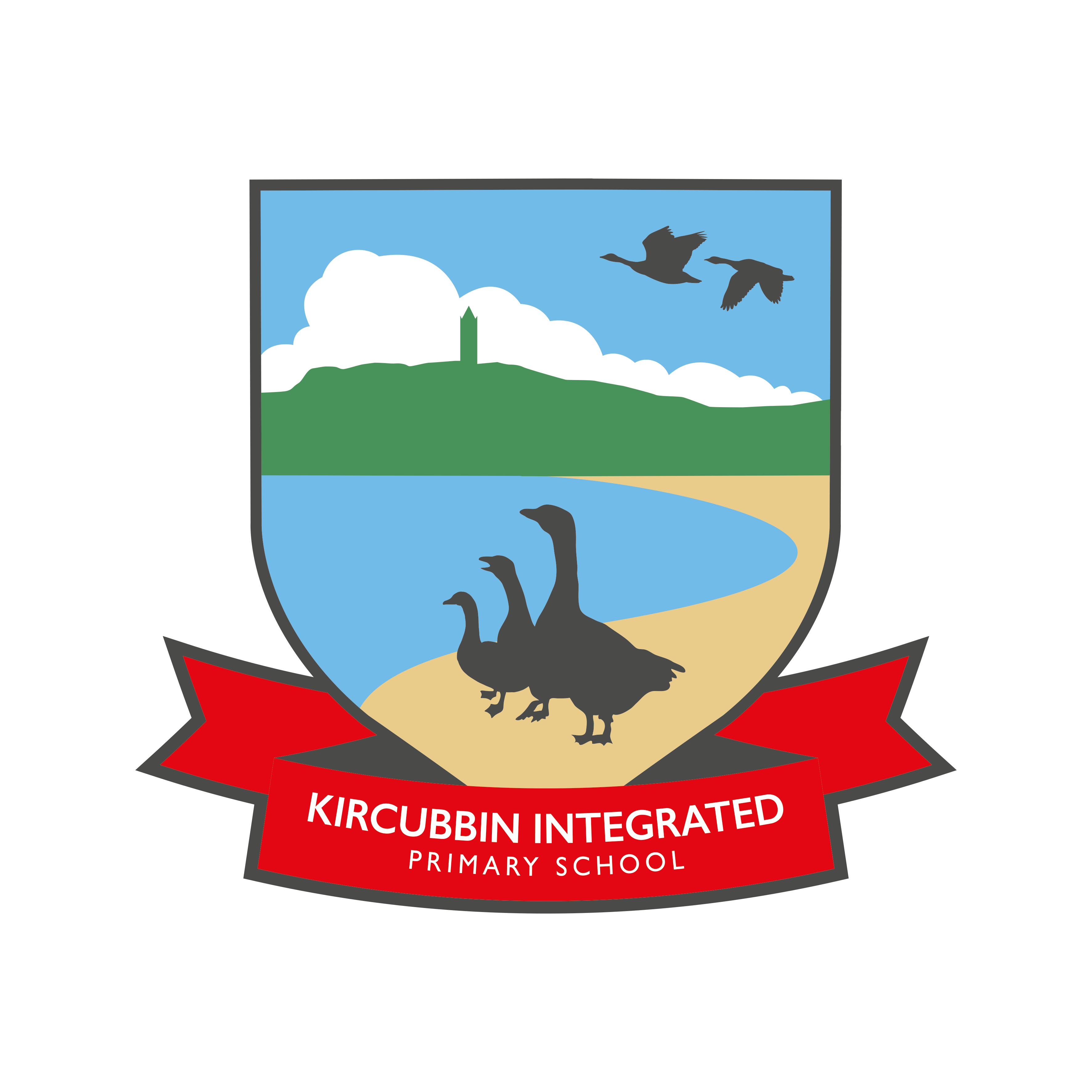 SCHOOL EQUIPMENT
Bringing resources to school:
On a daily basis your child should bring:
Lunch- from October onwards
Filled water bottle
Book Bag

To stay in school/book bag:
Over the ear headphones- send in, when you’re able to, labelled headphones.
Wellington boots for Outdoor Learning/Play.
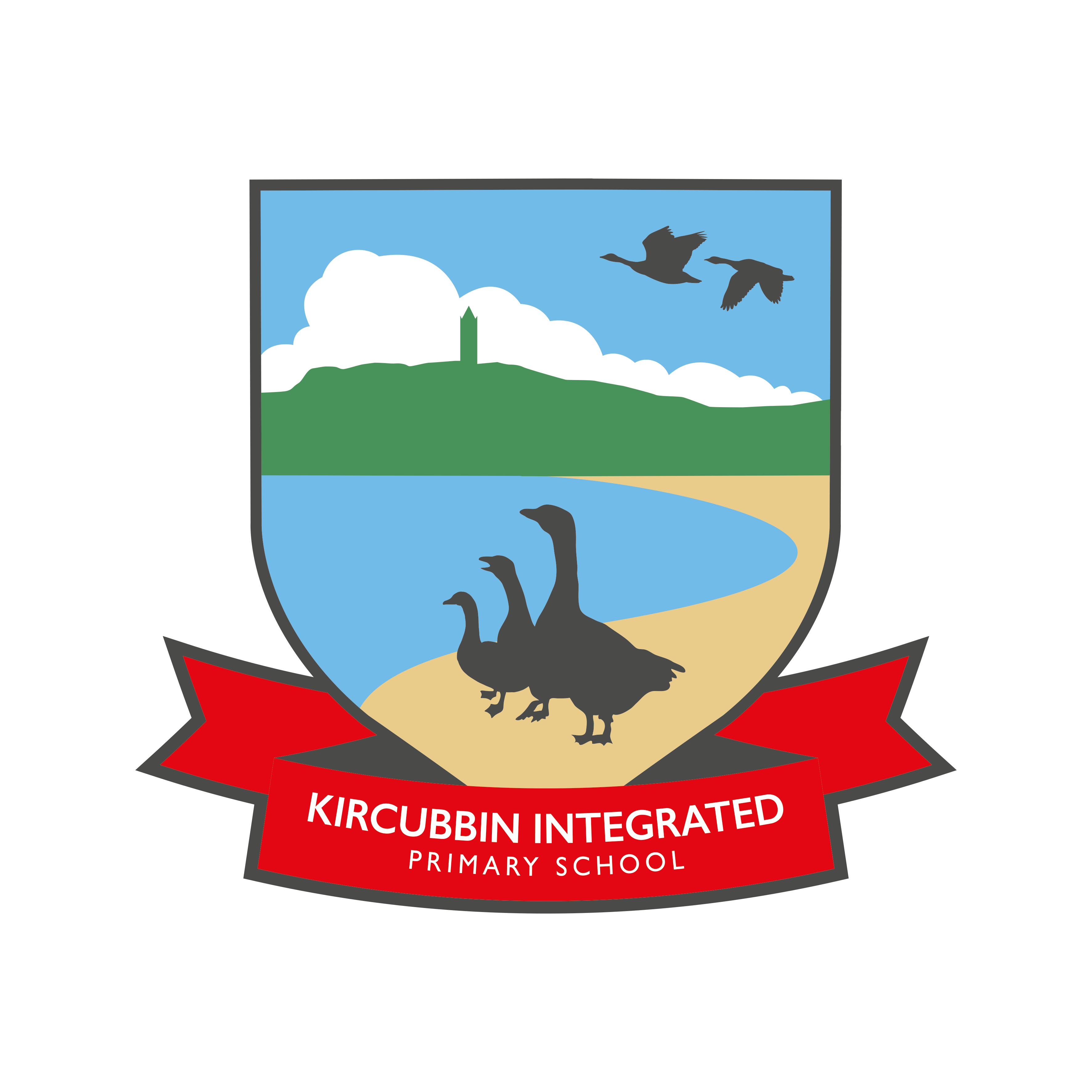 PE
PE- all pupils will be required to wear outdoor games kit (white polo shirt, black/red shorts, red hoodie, black tracksuit bottoms/leggings and trainers) for the whole school day.
Friday 15th September.

P1 PE day is Friday.
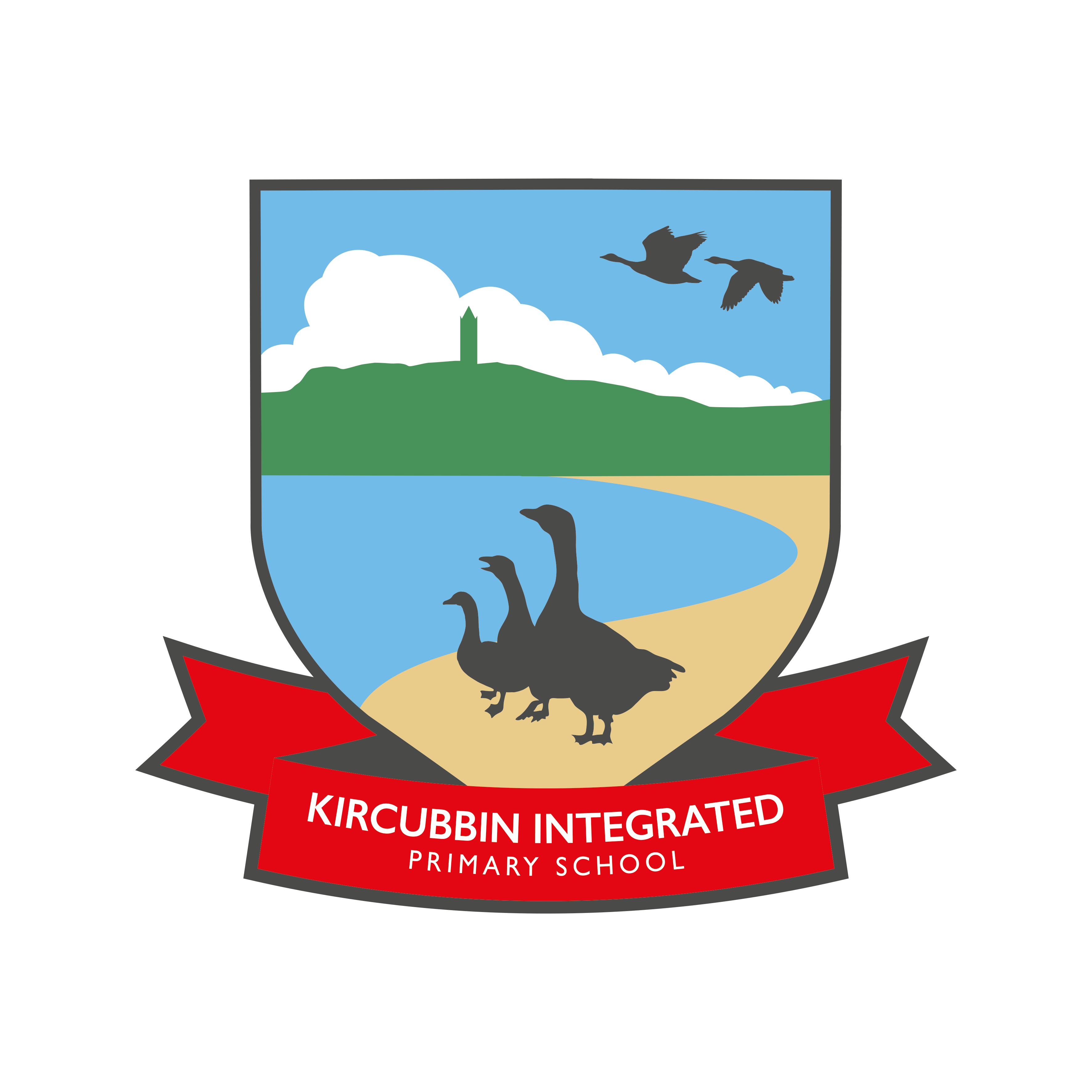 Homework
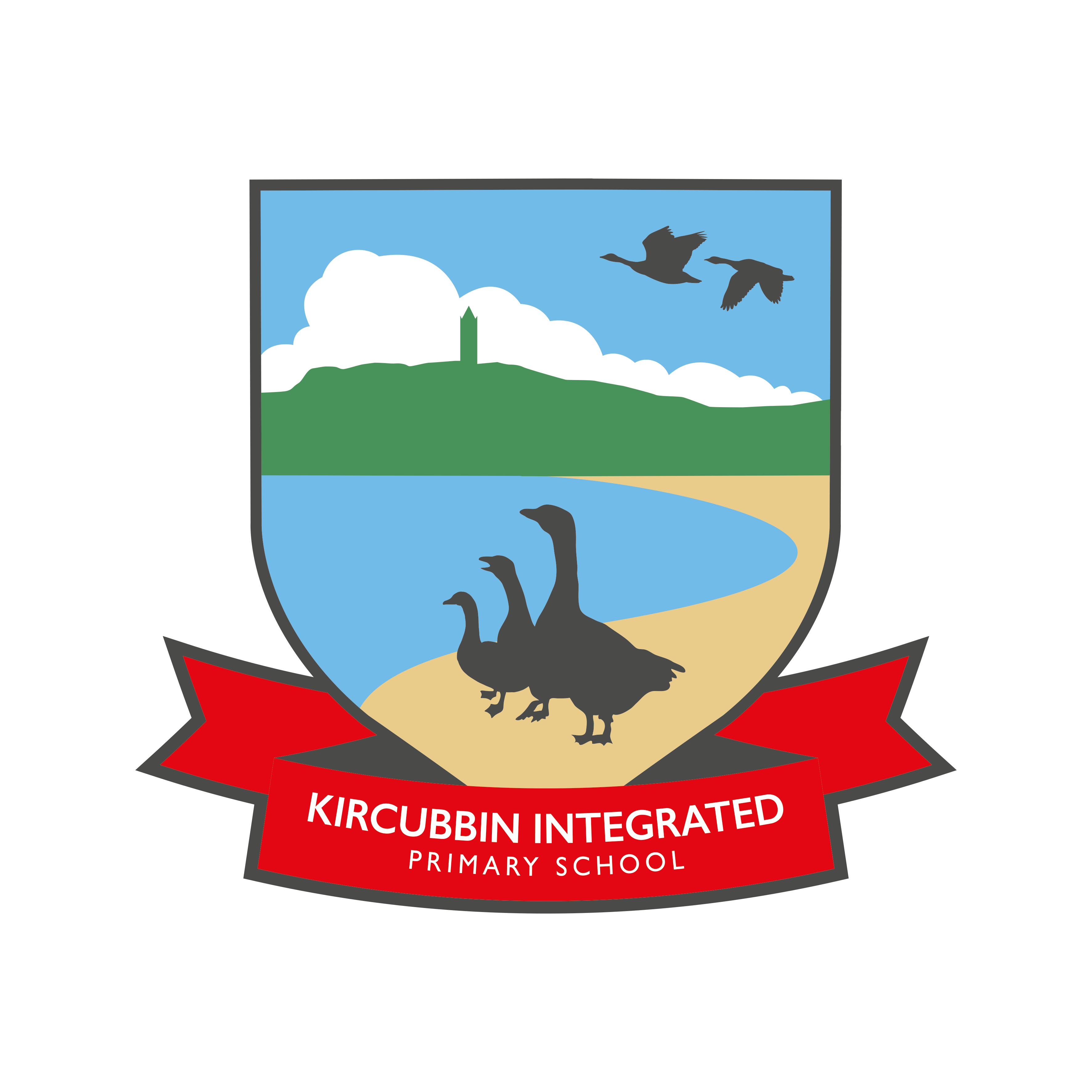 Homework
Monday- Literacy/Numeracy/Letter sounds/ Numbers and later on Reading books and Words.
Collected in on a Thursday.
Every 4 weeks an assignment will be set.
Encourage pupils to take pride in all their work, including homework.
Please sign homework when it is completed.
Please use pencil to complete homework.
Library Books will be sent home weekly.
Homework will start at the beginning of October.
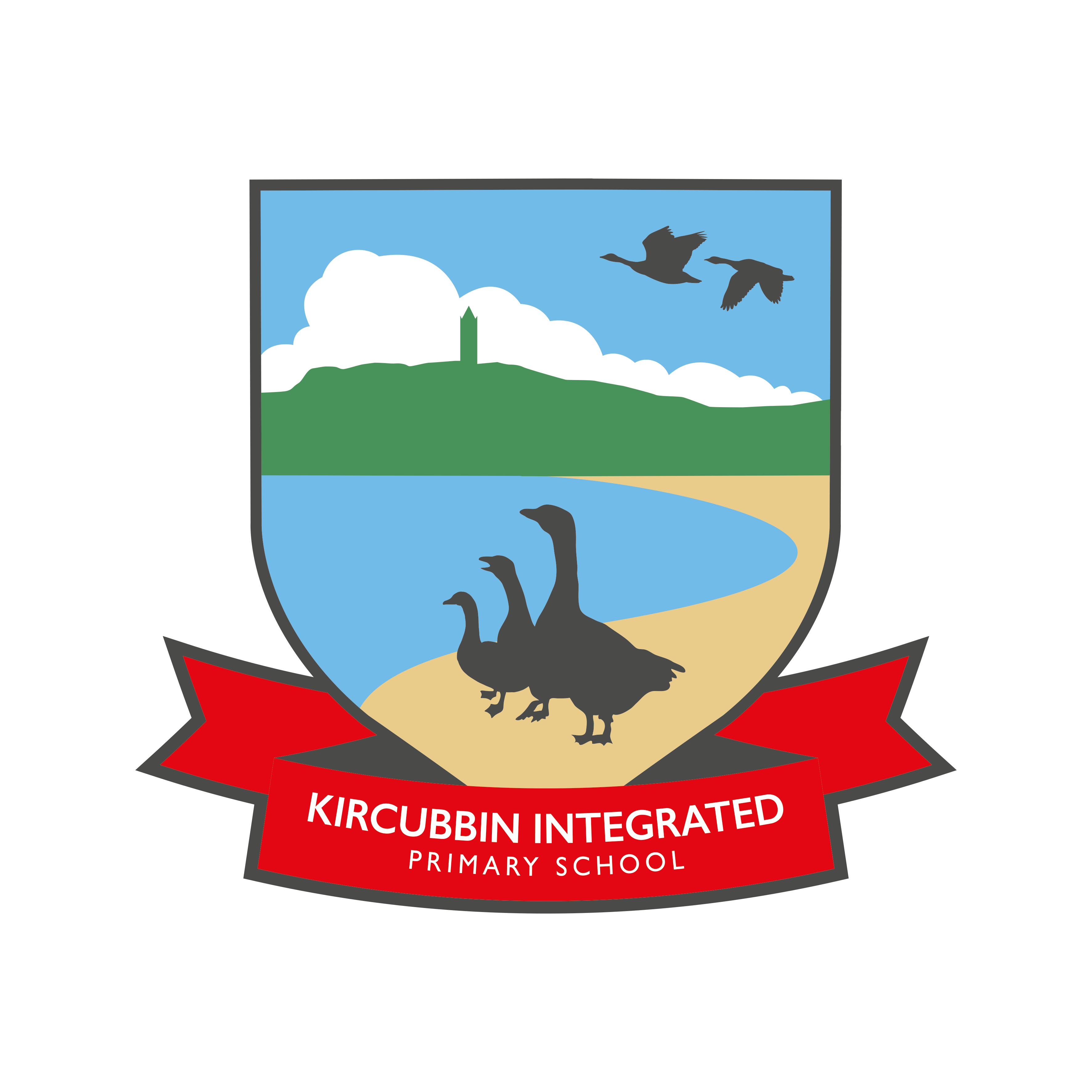 DATES FOR YOUR DIARY
Parental Consultations–
23rd -27th October 2023 and 26th February – 1st  March 2023
We will be encouraging face to face meetings.  Phone calls may be arranged if preferred. 
School Photographs- Wed 12th October

Other dates of events will be on the School Website under the calendar section.
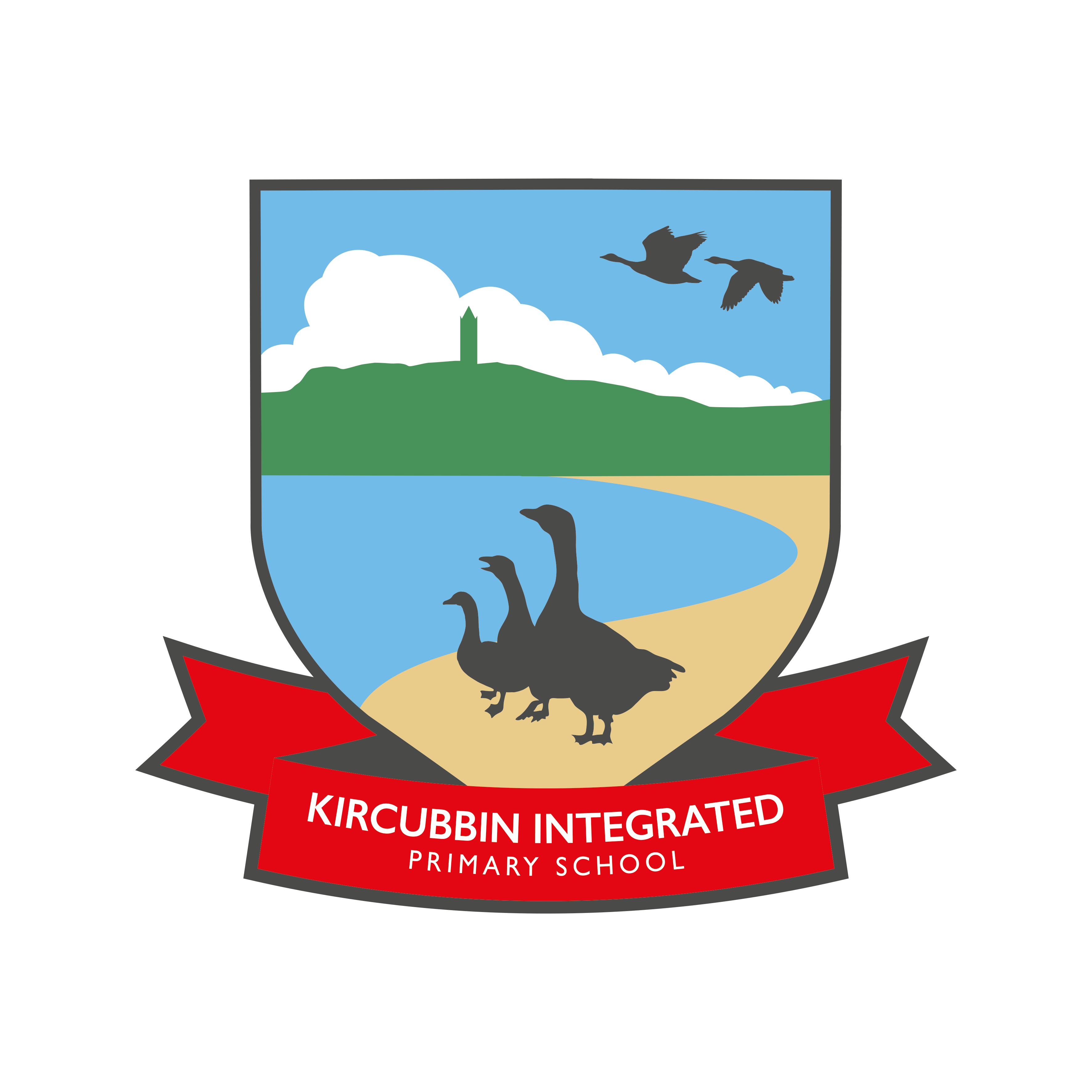 DATES FOR YOUR DIARY
KIPS After School Clubs Dates 2023/24
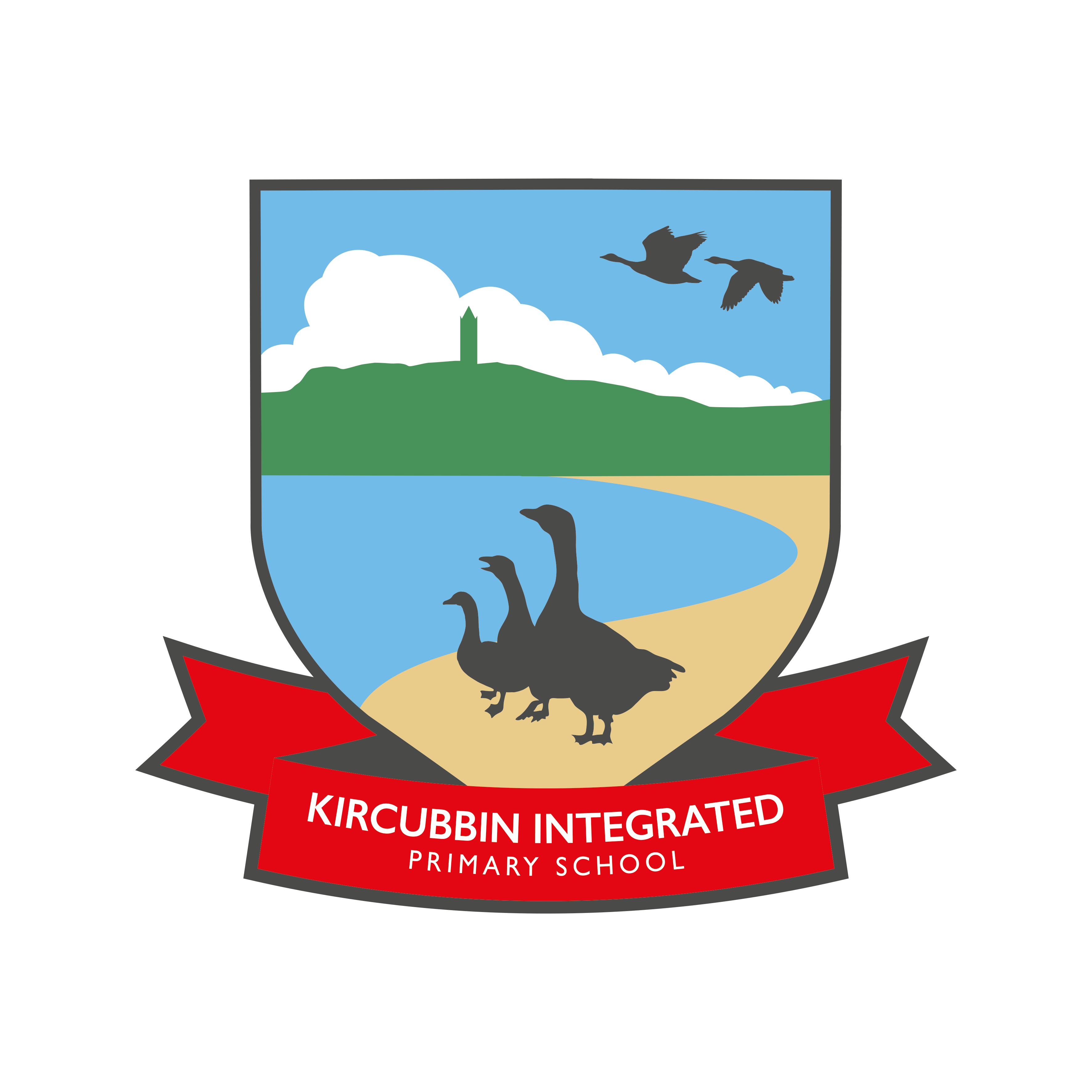 SCHOOL APP
Information will be communicated primarily via the school app. This includes consent forms, absence forms and links to parent surveys/useful websites.
School website has a wealth of information also.
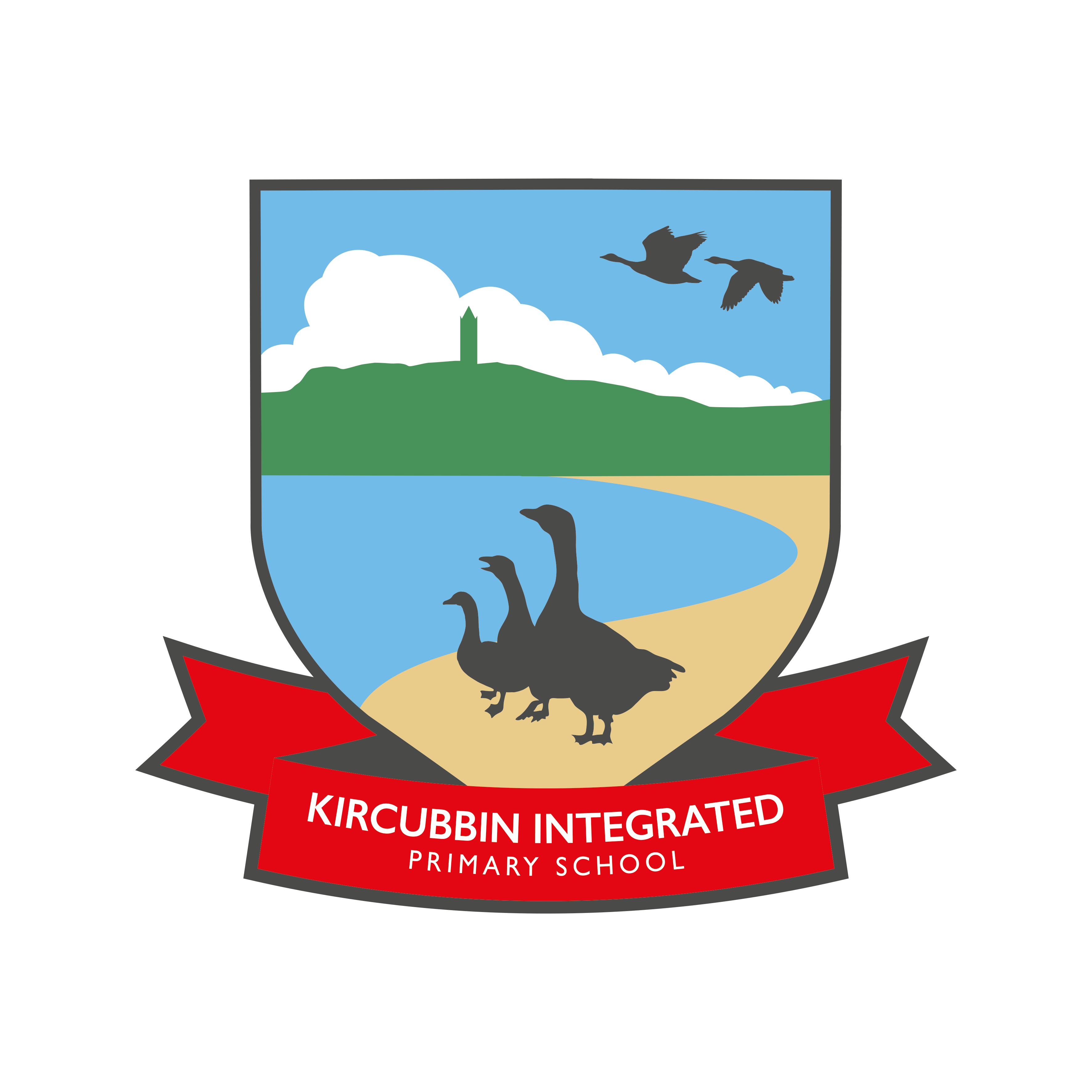 SCHOOL MONEY APP
School is a cash-free zone.
Please download the app 
Parent User Guide is available via the Parents’ section of the website.
The school money app will be used for processing payments for:
DINNERS - £2.60 – Remember to sign-up for Free School Meals if you’re entitled. Even if you are not using it regularly it makes a difference to the money school is allocated.
WRAP AROUND CARE-KIPS CARE/ BREAKFAST CLUB(including bookings)
AFTER-SCHOOL CLUBS
TRIPS
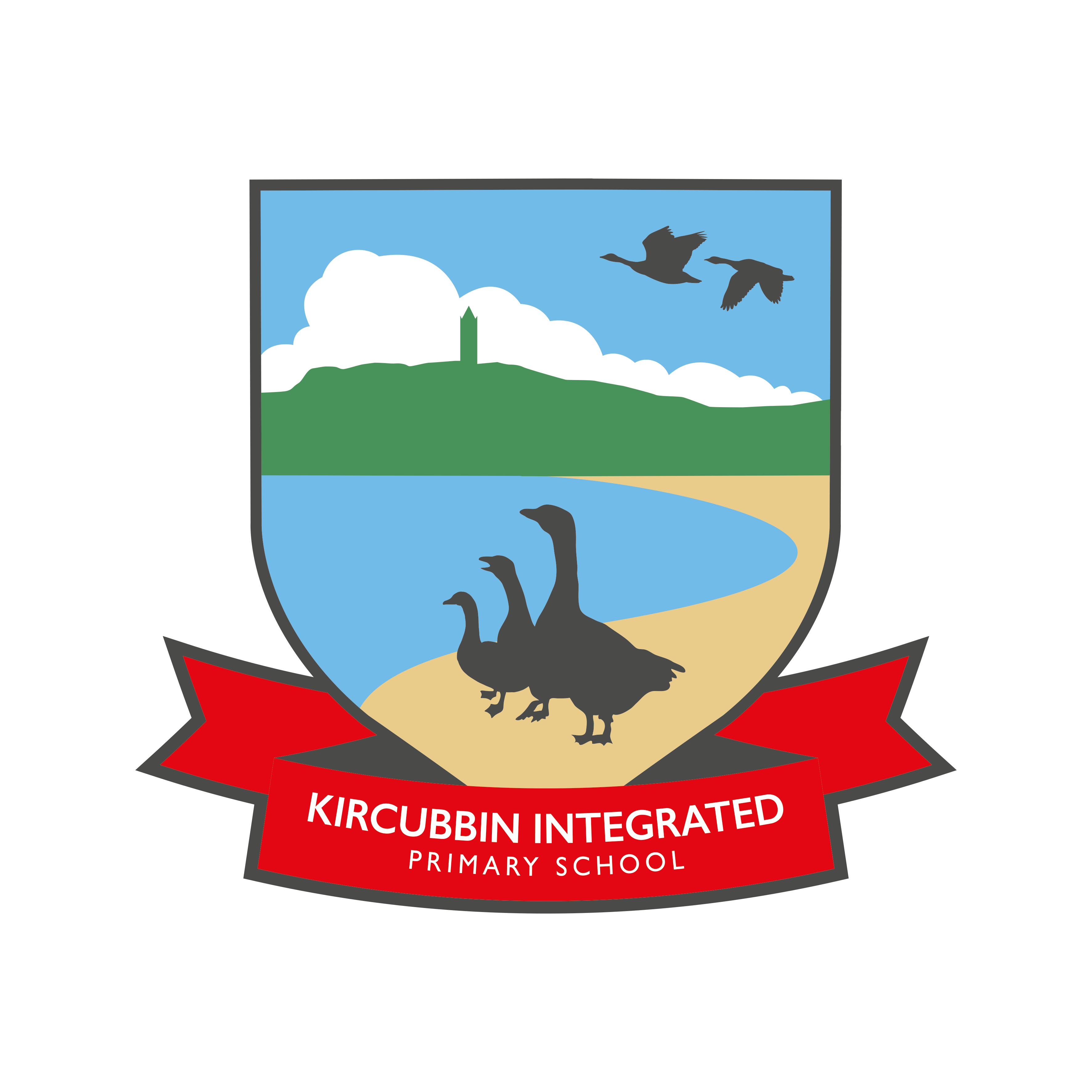 School App
Remember to change your class selection on the school app so that you get the notifications relevant to the class your child is in.
To do this:
Select Notifications
Select Settings
Select Message Group- P1
ASSESSMENT
Class tests in January and May.
CLASS ASSESSMENTS- regular assessments of letter sounds and numbers.
Comments in books
Books will be sent home to parents (half-termly)
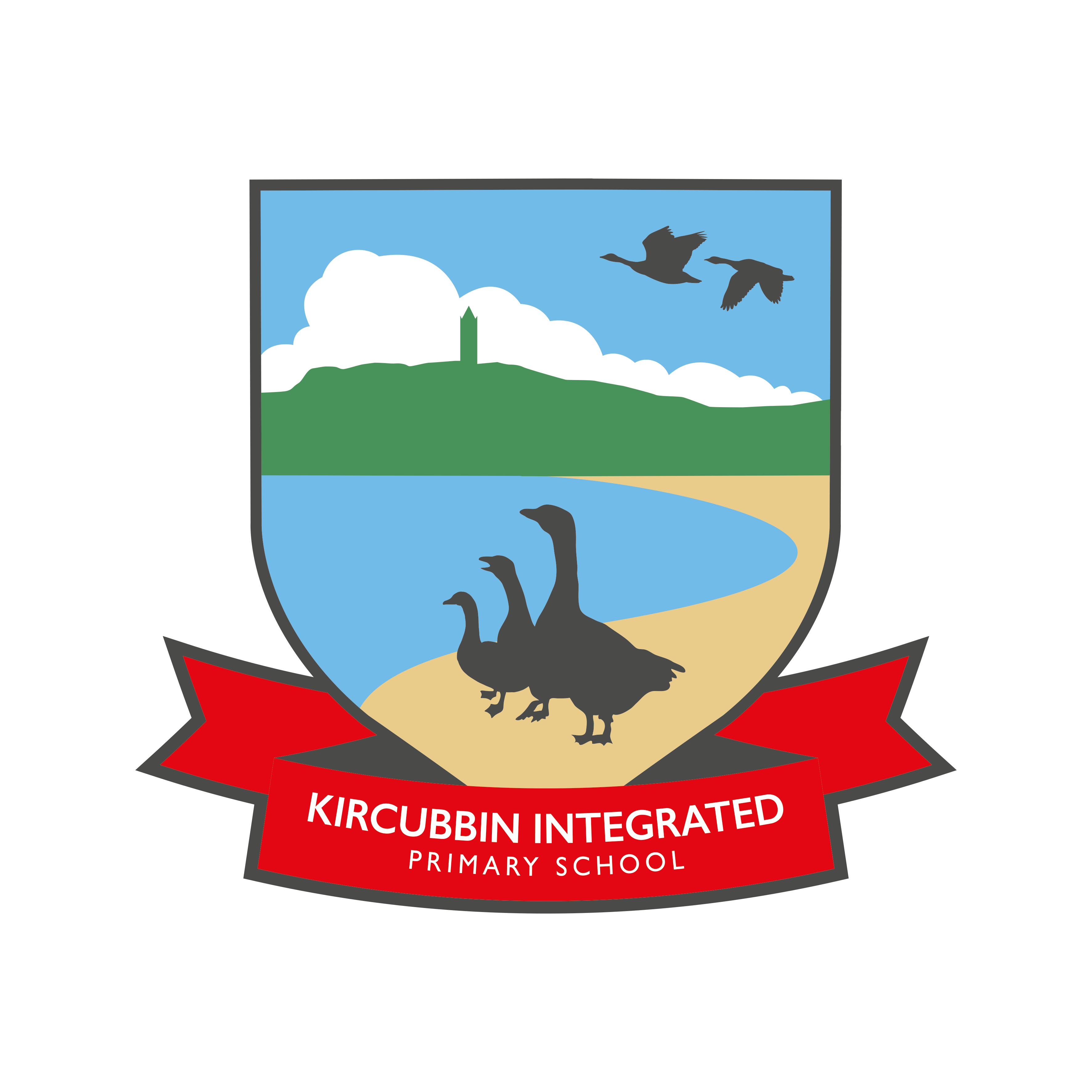 COMMUNICATION
Contact the office to:
Inform class teacher of any changes to collection arrangements (bus etc.).
Inform teacher of illness (or via school app-Absence form).
Inform school of any changes to personal details ie telephone numbers/address.
Arrange an appointment or phone call with a class teacher.
Inform school if you require dual communication.
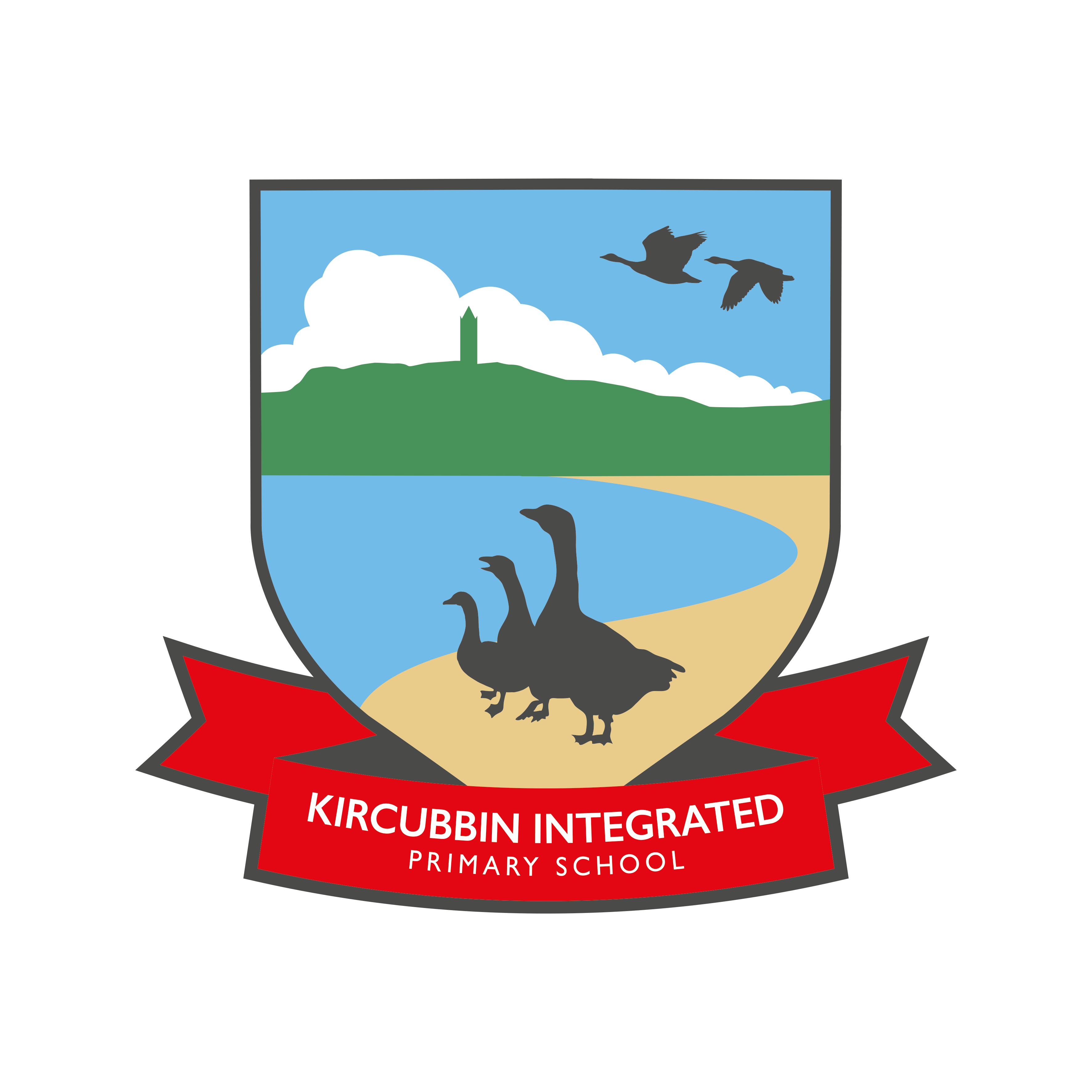 Attendance
It is important that your child is in school whenever possible.  If your child is suffering from fever like symptoms they should remain at home until 48 hours after symptoms have ceased. 
Parents will receive a letter home informing them if their child’s attendance has fallen below the EA target of 95% (more than one day every four weeks). The Education Welfare Officer will also track any attendances that fall below this percentage.  

Holidays in Term Time
 
Holidays during term time are discouraged by the school. Parents are reminded of the effect that absence can have on a pupil’s potential achievement.
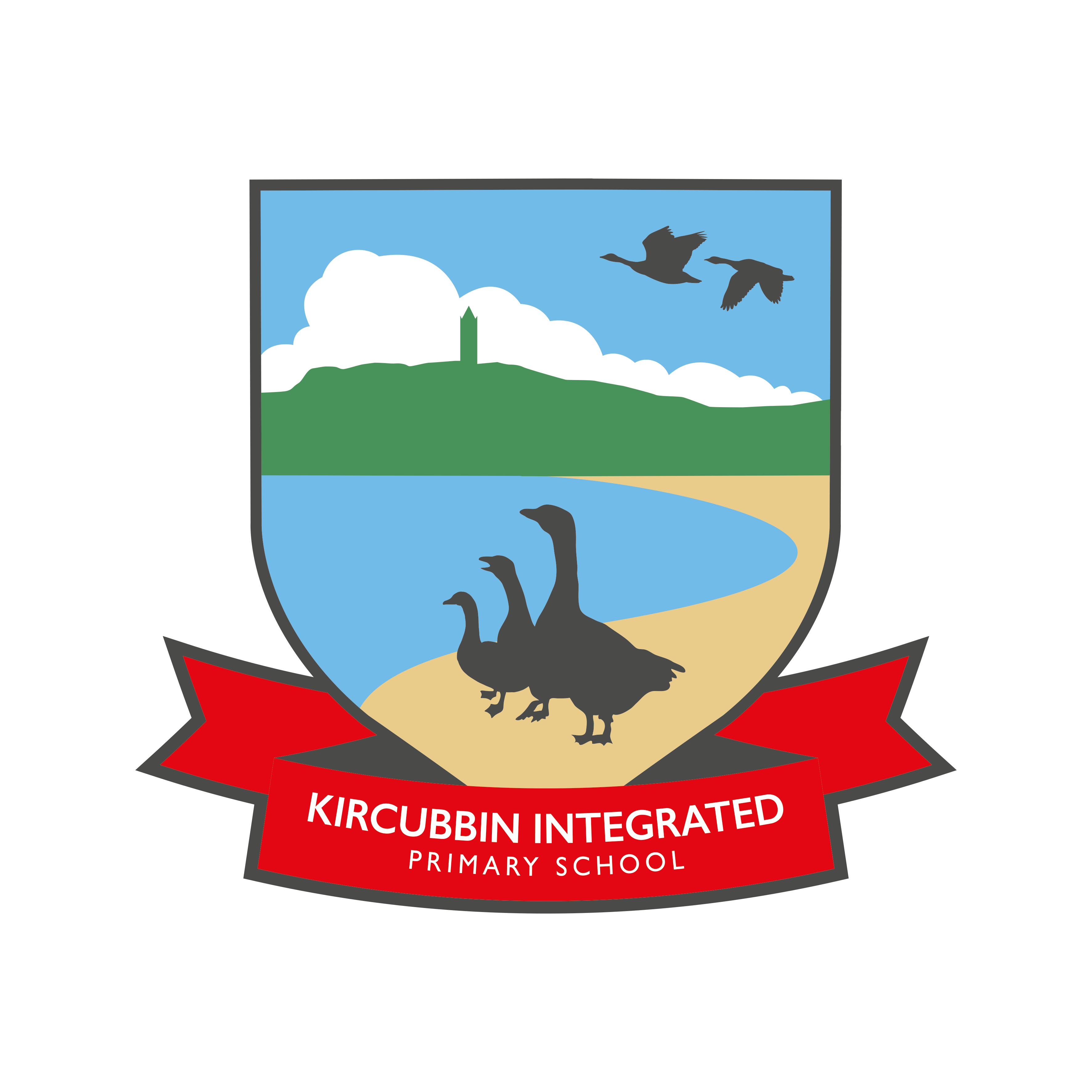 HEALTH AND WELL-BEING
A summary of our new Bullying Prevention Policy is available on the school website.
MyHappyMind programme
Mood tracker
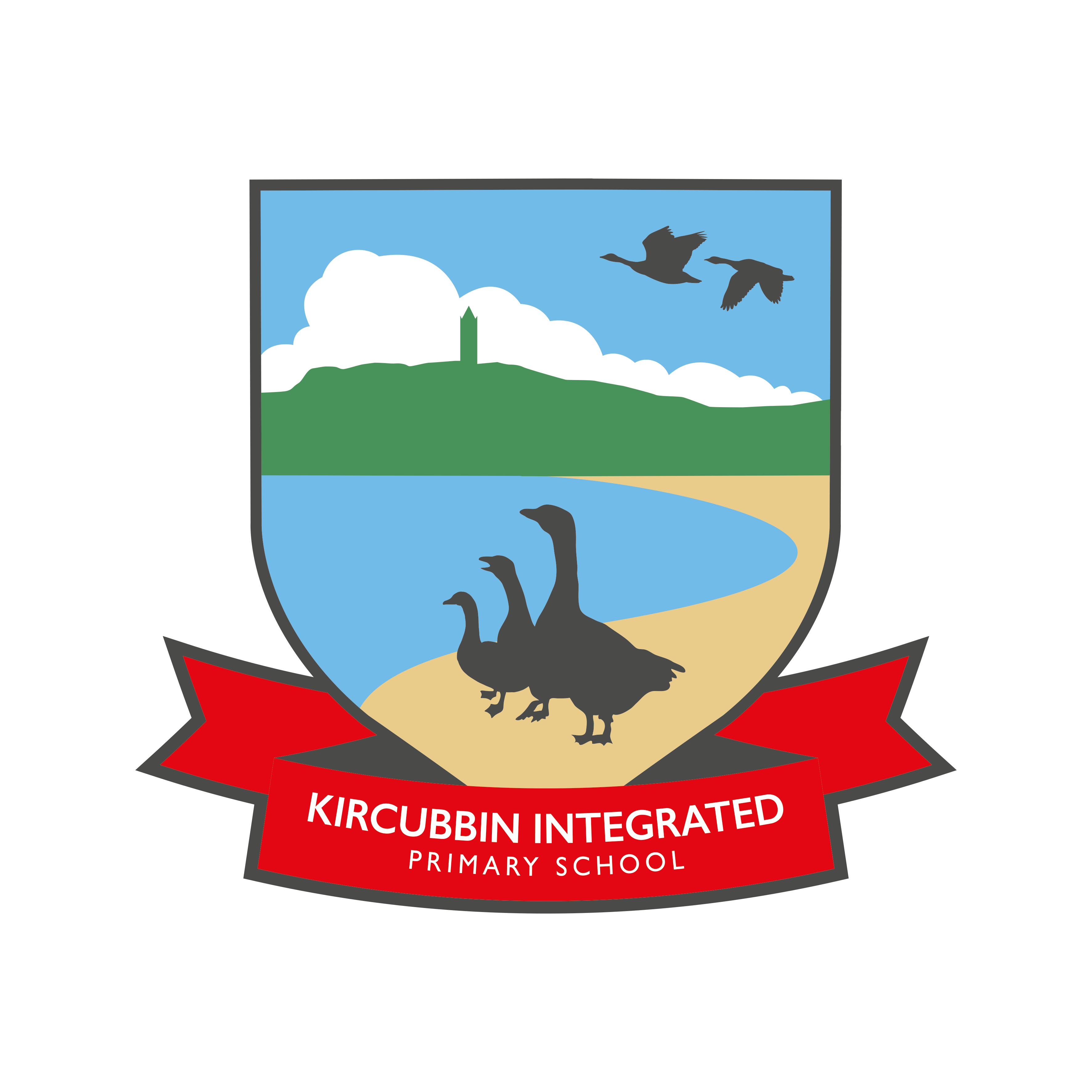 Rewards and Sanctions
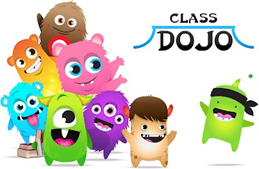 Class rewards.
- Classdojo- earn points and the winner awarded certificate and prize weekly.

Pupil of the week- awarded in assembly.

Pupil Code of Conduct-displayed in classes and created by Student Council.
Class Charter created with class in first week by using UN Convention on the Rights of a Child.

Sanctions:
Traffic light system. 
Green- ready to learn. Yellow- reminder of class charter. Red- Time out.
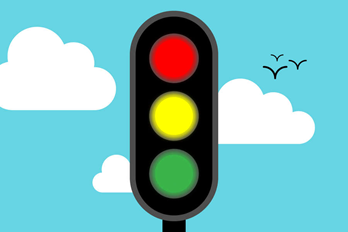 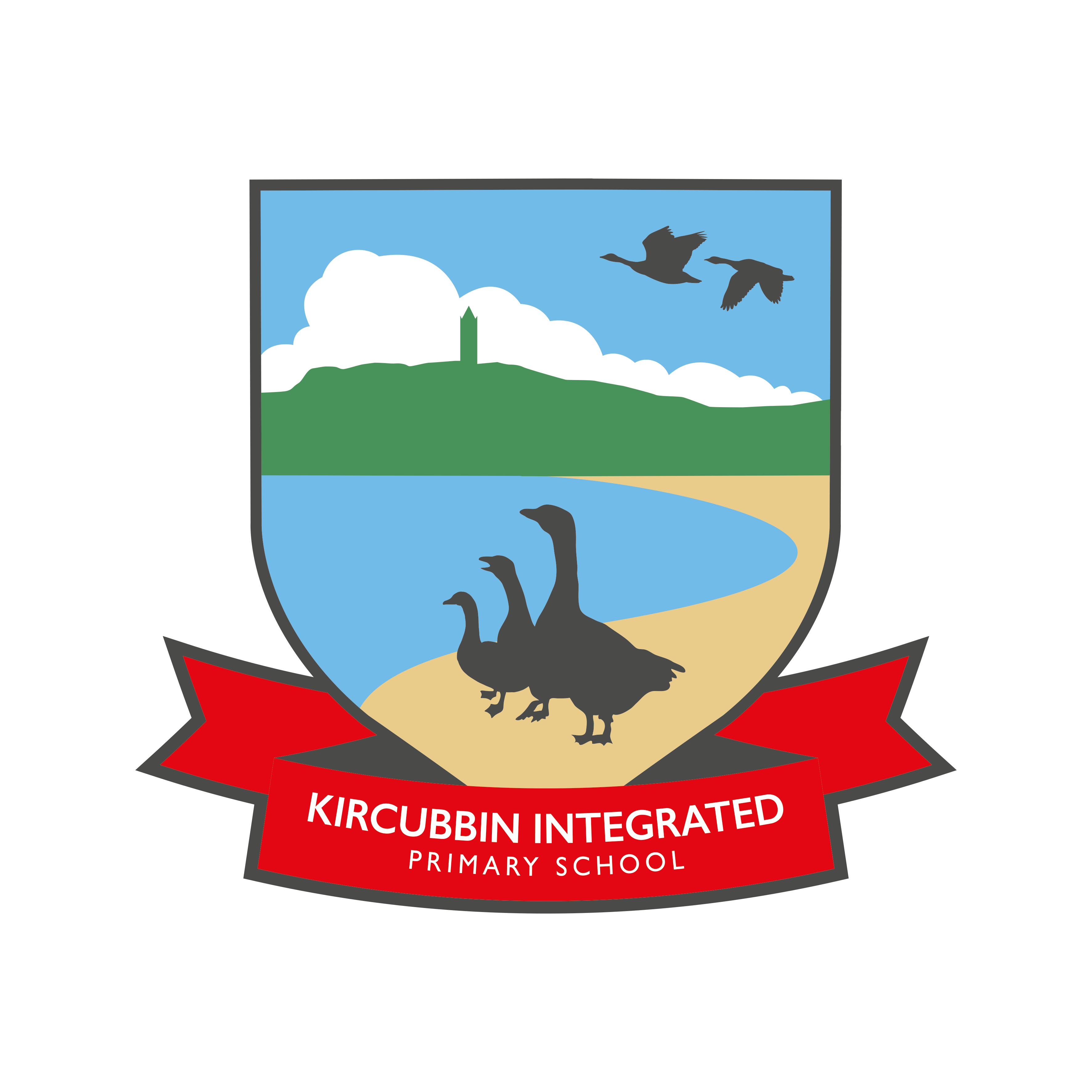 LANGUAGE AND LITERACY
Talking and Listening:
To talk and converse clearly with our peers and adults.
To listen for longer periods of time.

Writing:
To use a pencil to mark make.
To hold our pencil correctly and show control.
To form letters, words and sentences.

Reading:
To show good book handling skills- hold book ourselves, turn the pages, follow the story.
To begin to read words in the environment ie our name, labels in the classroom, signs etc
To read simple sentences.
To show an understanding of reading.

Phonological Awareness:
To learn all letter sounds of the alphabet
To blend letter sounds together to read words
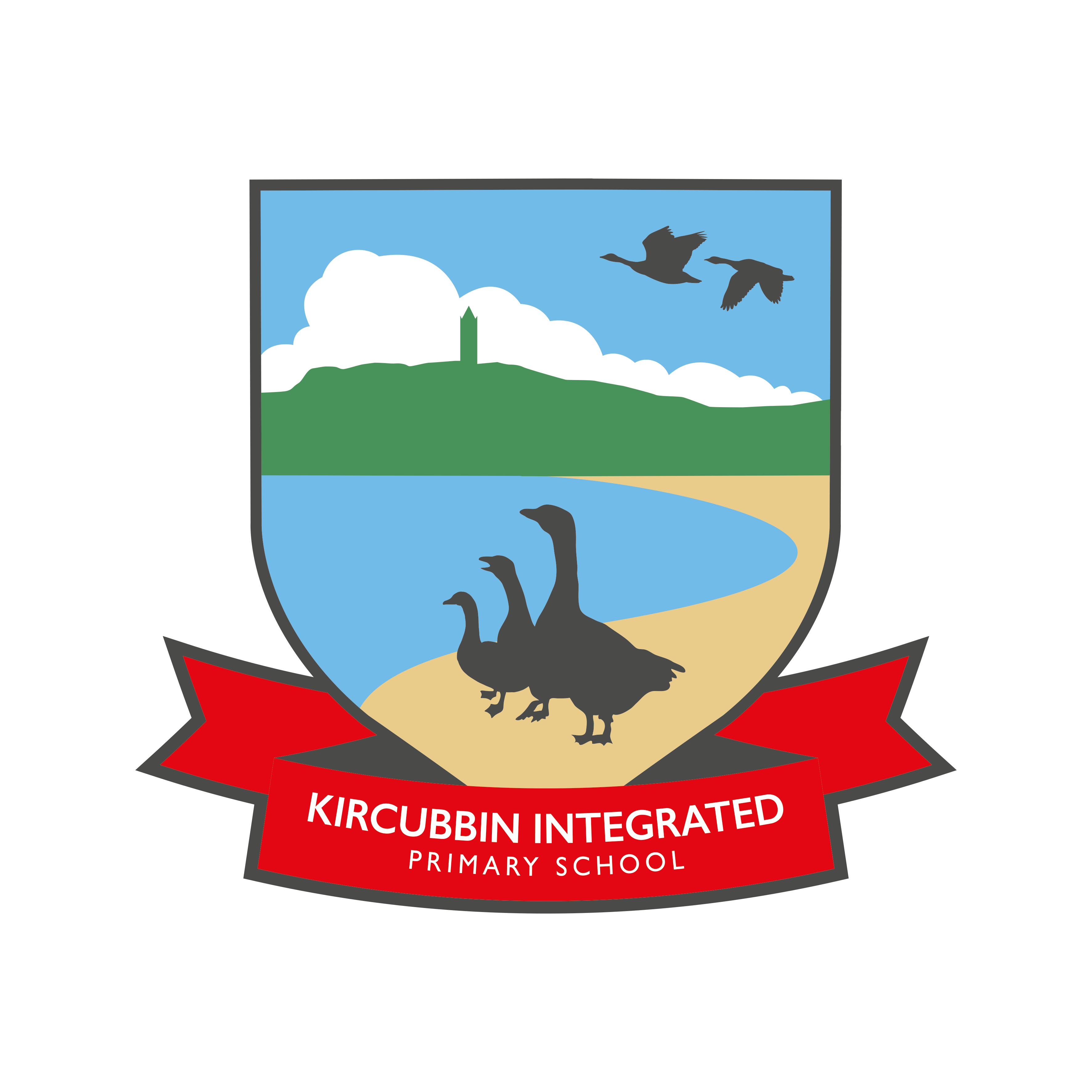 USING MATHS
Number
Count forwards to 10 and beyond. Count backwards from 10.
Write and form numbers correctly.
Add and subtract within 10.

Shape and Space
Identify 2D shapes and their properties 
Identify some 3D Shapes

Measures
Length, weight and capacity ie longer, shorter, heavier, lighter etc. 
Time periods during the day. O’clock times on an analogue clock.

Handling Data
Sort and collect information/ objects and present it into graphs and diagrams.
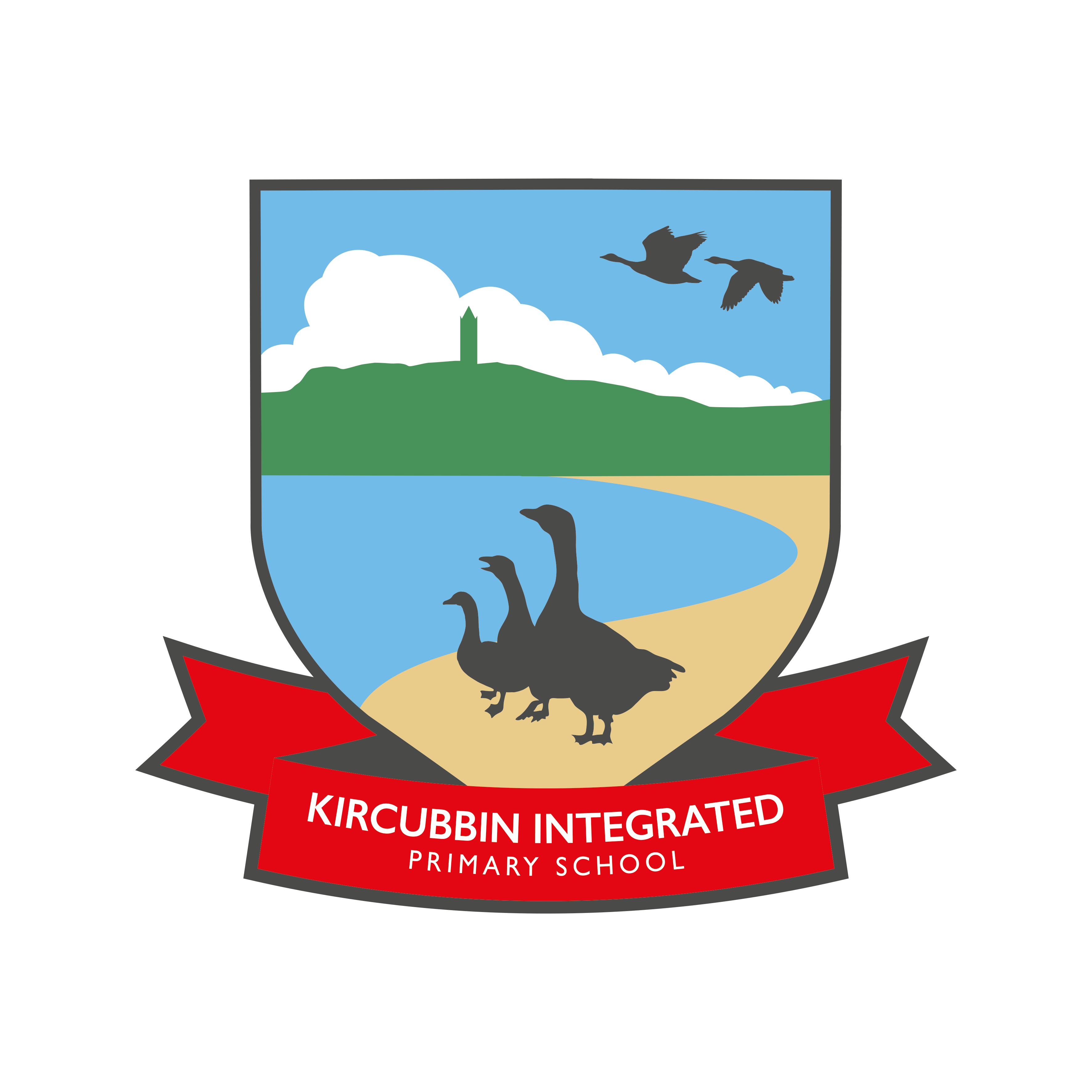 TOPICS
All About Me

Toys

Building Site

Farm

Seaside
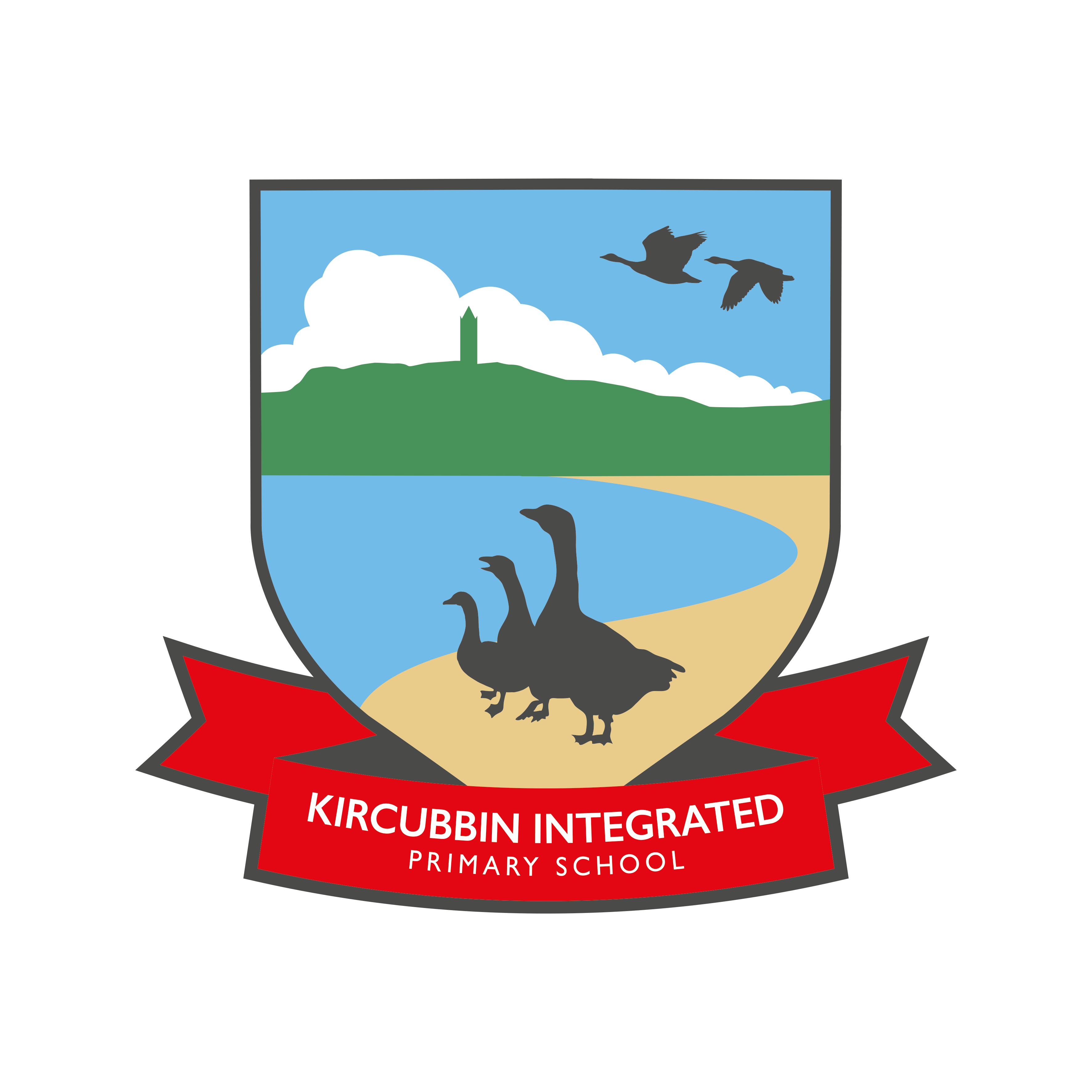 HOW YOU CAN HELP?
Encourage independence ie carrying our own belongings, practicing putting on coats etc. 
Practise scissor control and pencil grip.
Work on recognising their name. Writing name.
Be positive in your language and conversations about school
Supporting with homework- reading, letter formation, assignment.
Check homeworks.
Look over classwork books when they are sent home.
Label everything. Coats, shoes, jumpers and PE shoes.
Notes clearly labelled, include the date.
Read to your child. Encourage children to hold books themselves, turn pages etc and make up a story from the pictures.
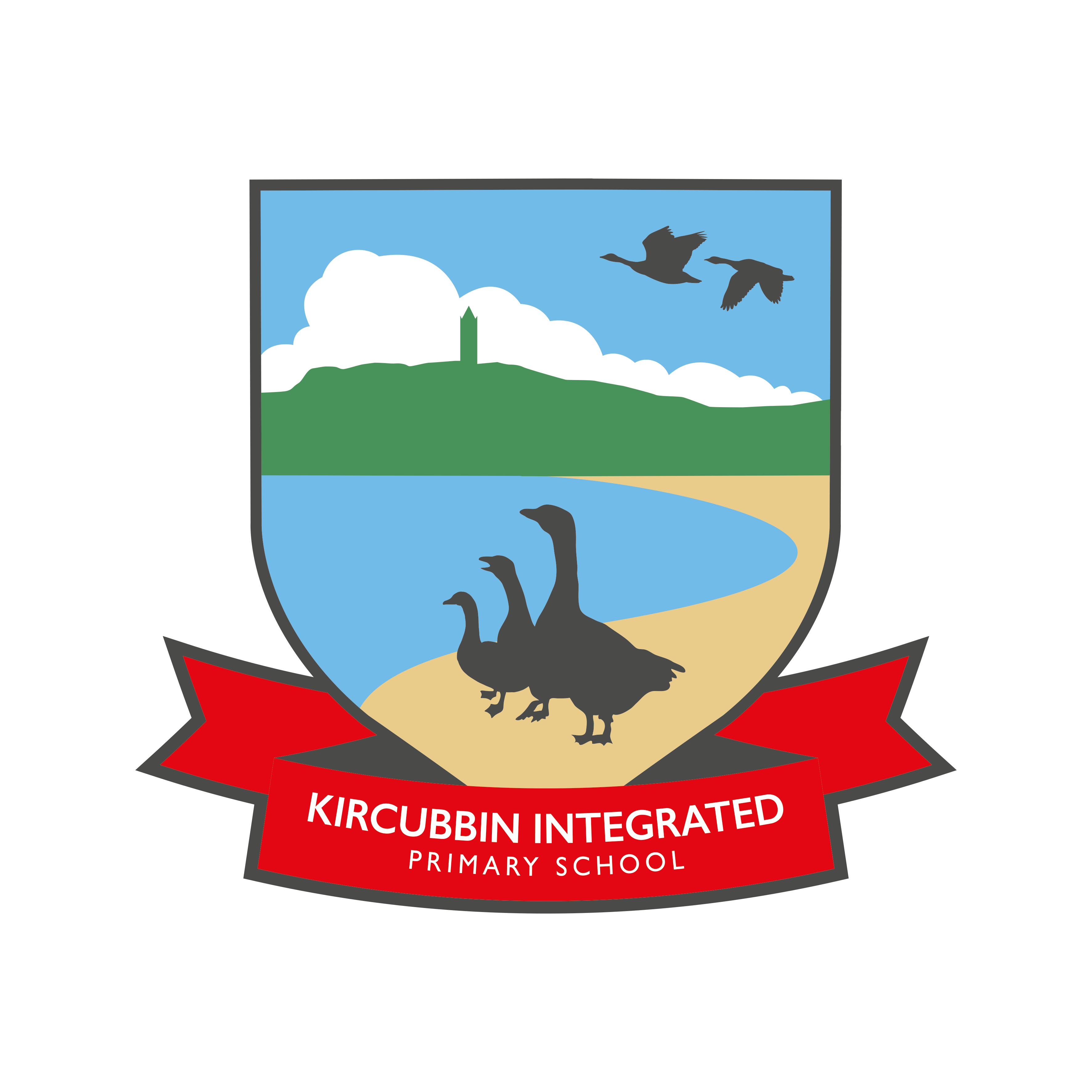 ADMINISTRATION
The following will be sent home with your child at the start of the school year. Please return as soon as possible.

PERMISSION LETTERS
MEDICAL INFORMATION 
COMMUNICATION- CONTACTS UPDATED IF NECESSARY
DATA CAPTURE FORM(if you have not already done so)
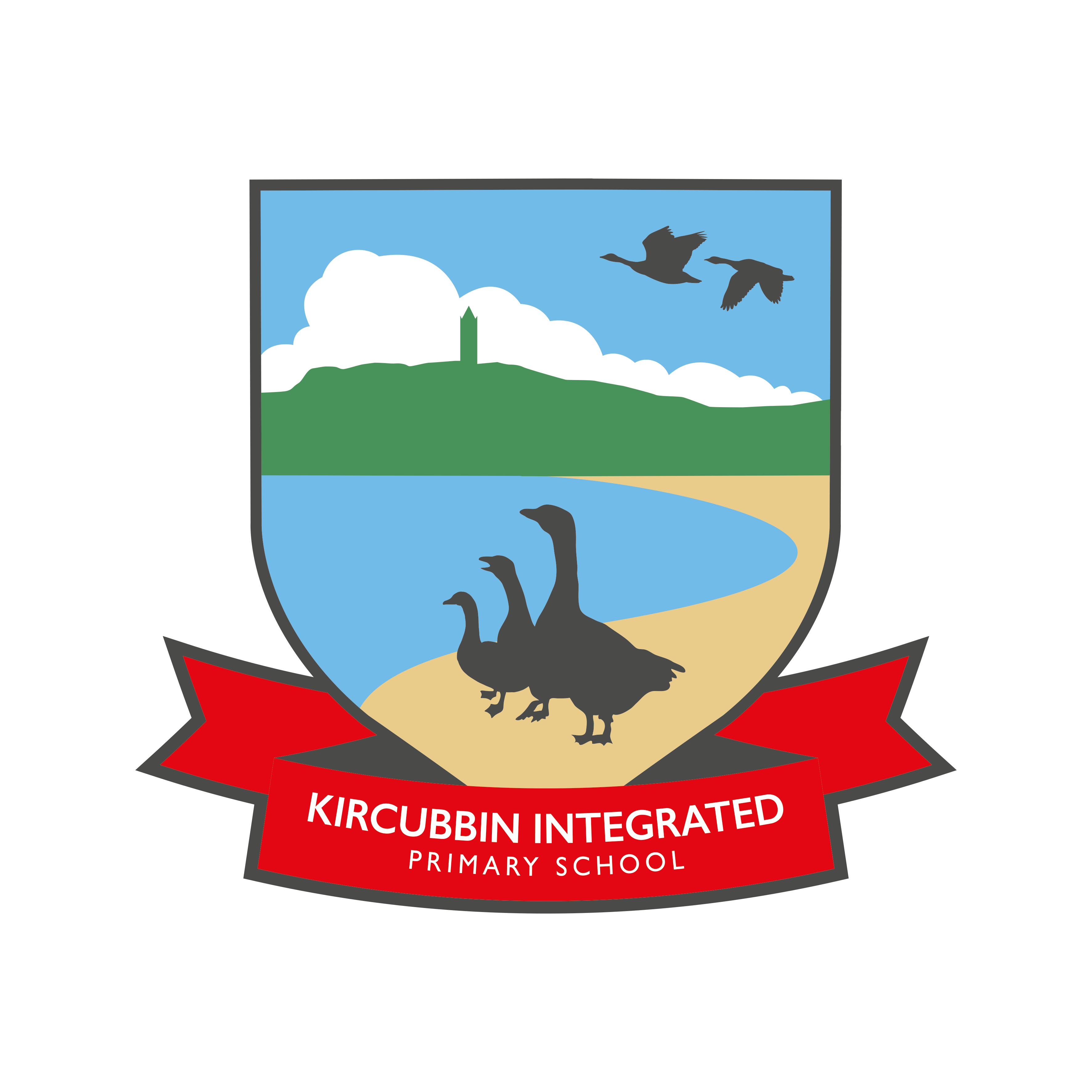 HEALTHY EATING
HEALTHY BREAK
NUT FREE ZONE
NO BIRTHDAY CAKES OR CHOCOLATE TO BE SENT IN DUE TO ALLERGIES
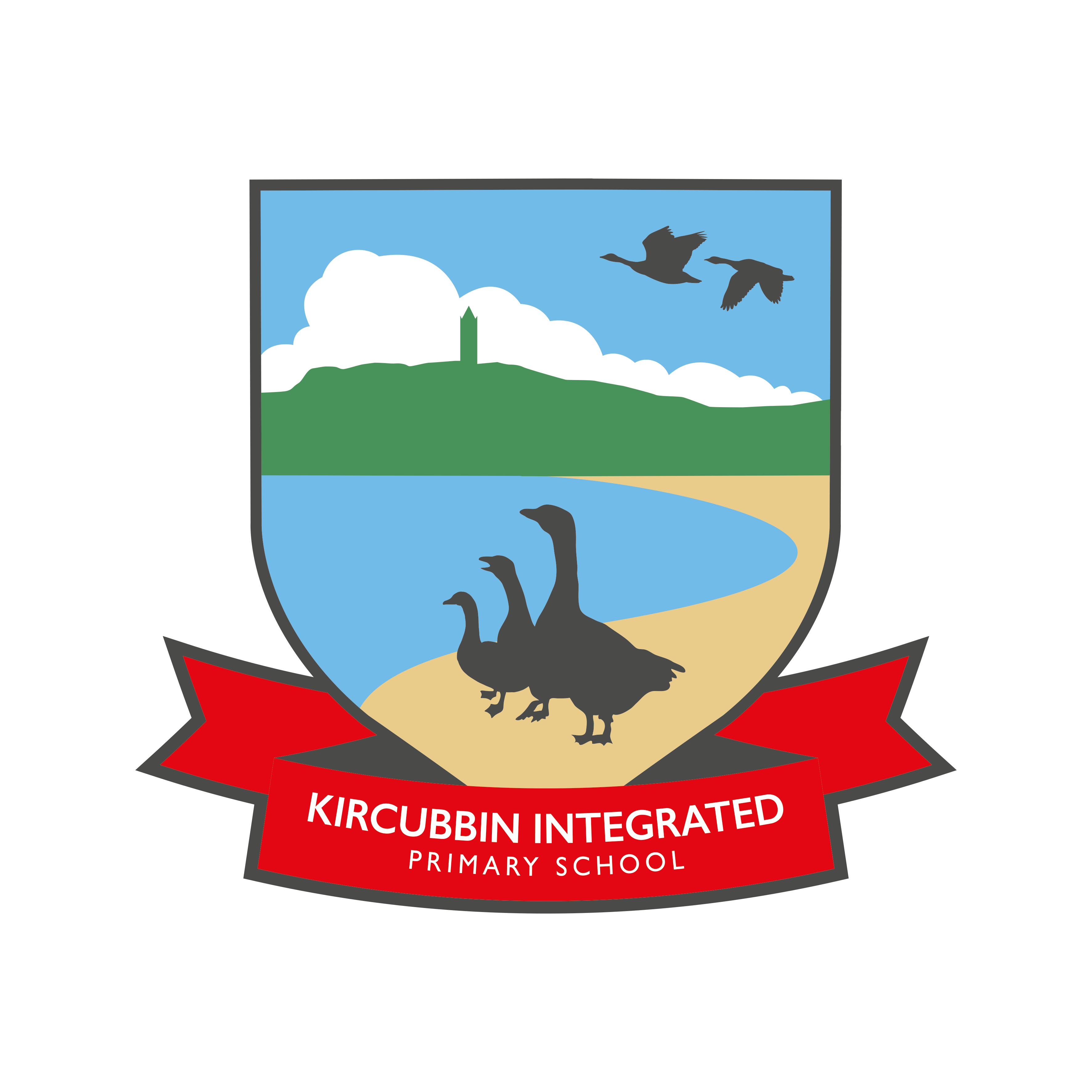 Wrap Around Care
Breakfast Club can now be booked for P1 pupils via School Money.  
KIPS Care is not available to book until October.  Please speak to the Office if you cannot make alternative arrangements. 
School dinners will also be available to book from October.
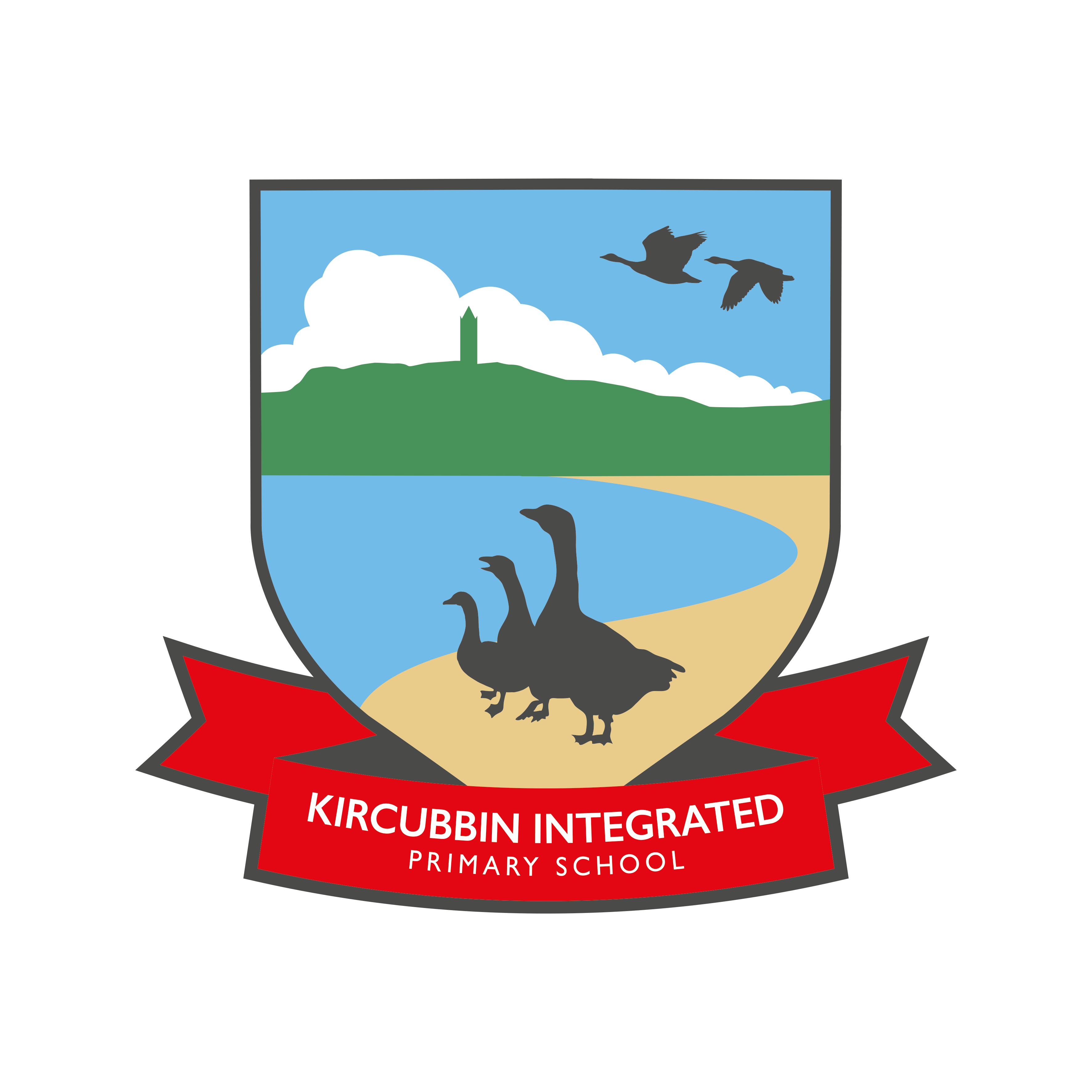 THANK YOU!
Thank you for attending today, your time is greatly appreciated. 

We promise to take great care of your little ones and are excited to see what is ahead of them in their next 7 years here at KIPS!
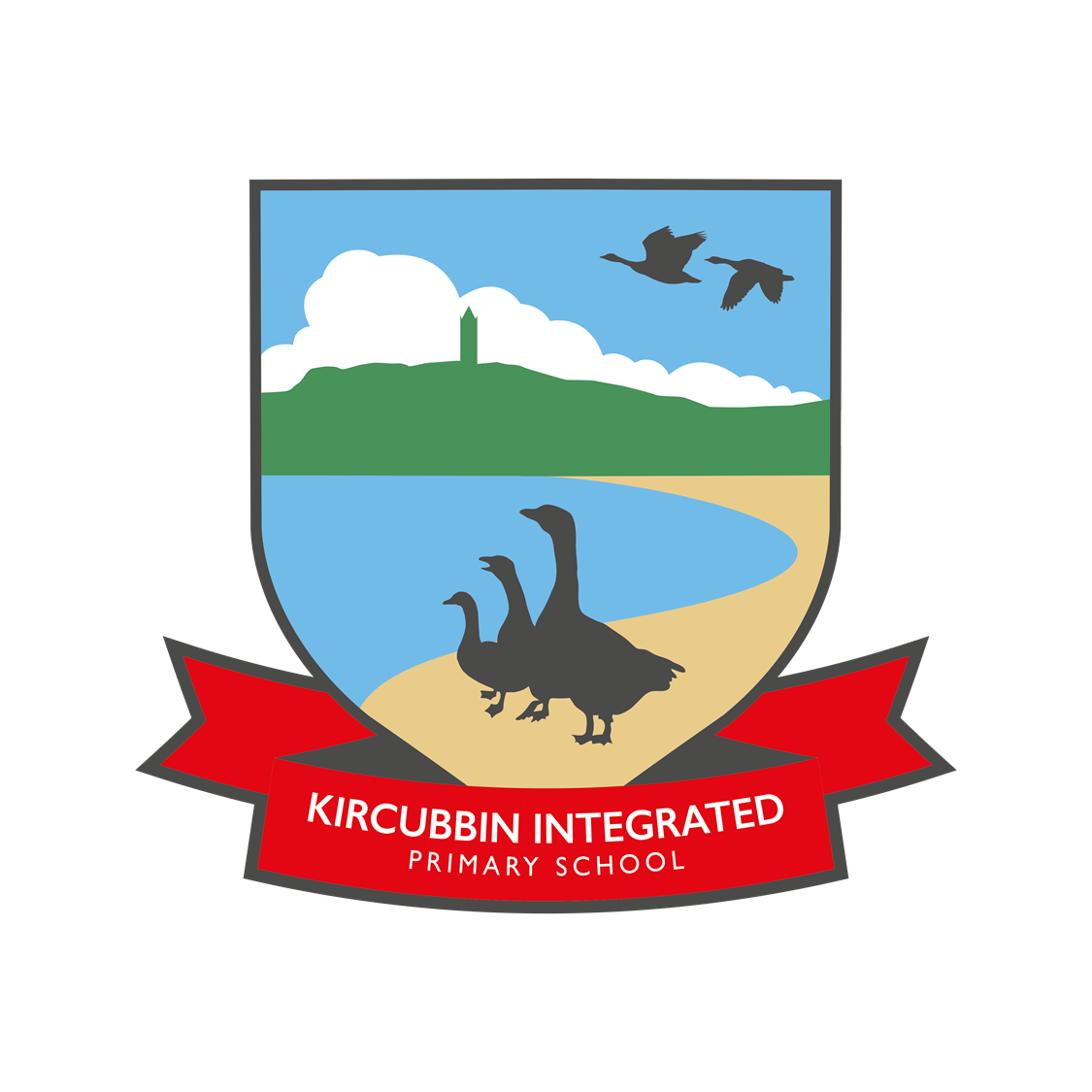